2
3
4
1
Text Here
Text Here
Text here
Text here
5
6
7
8
9
10
11
Text Here
Text Here
Text Here
Text Here
Text Here
Text Here
Text Here
12
13
14
15
16
17
18
Text Here
Text Here
Text Here
Text Here
Text Here
Text Here
Text Here
19
20
21
22
23
24
25
Text Here
Text Here
Text Here
Text Here
Text Here
Text Here
Text Here
26
27
28
29
30
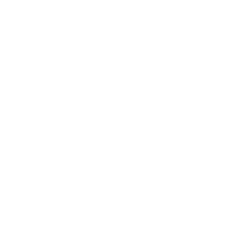 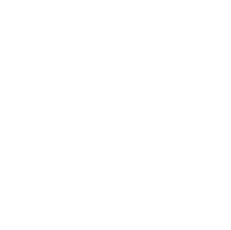 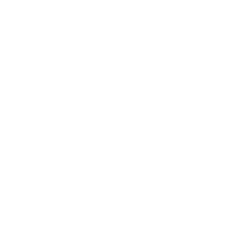 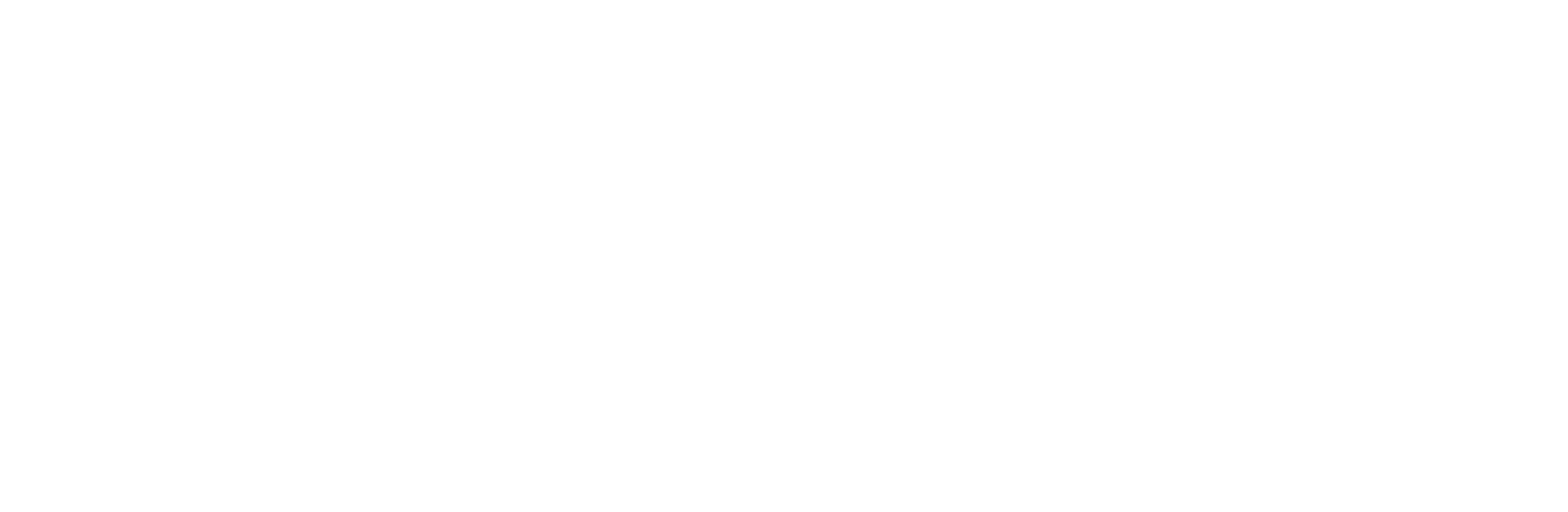 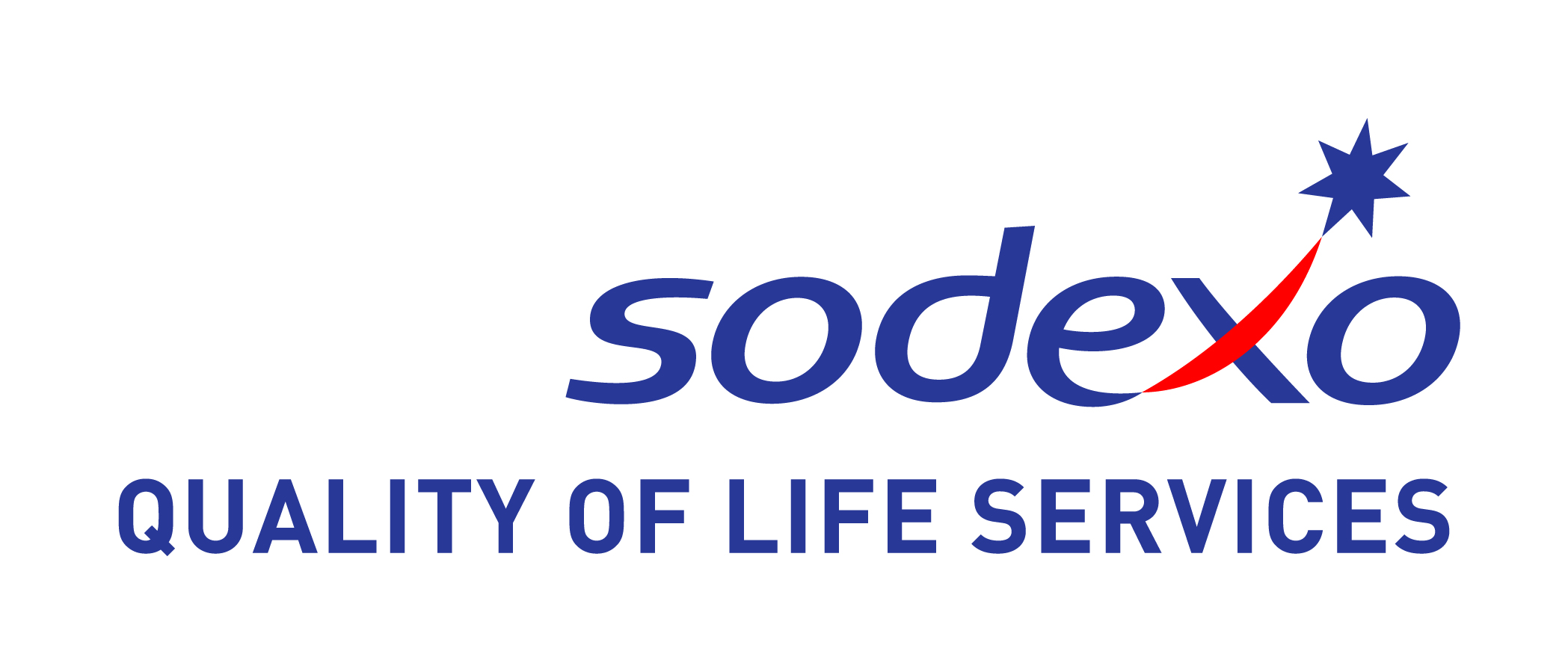 Text Here
Text Here
Text Here
Text Here
Text Here